Information Retrieval
chenxuan@njtech.edu.cn
Free Online Courses
MOOC
Course platform

Distribution platform
coursera
https://www.coursera.org
Take free online classes from 120+ top universities and educational organizations. We partner with schools like Stanford, Yale, Princeton, and others.
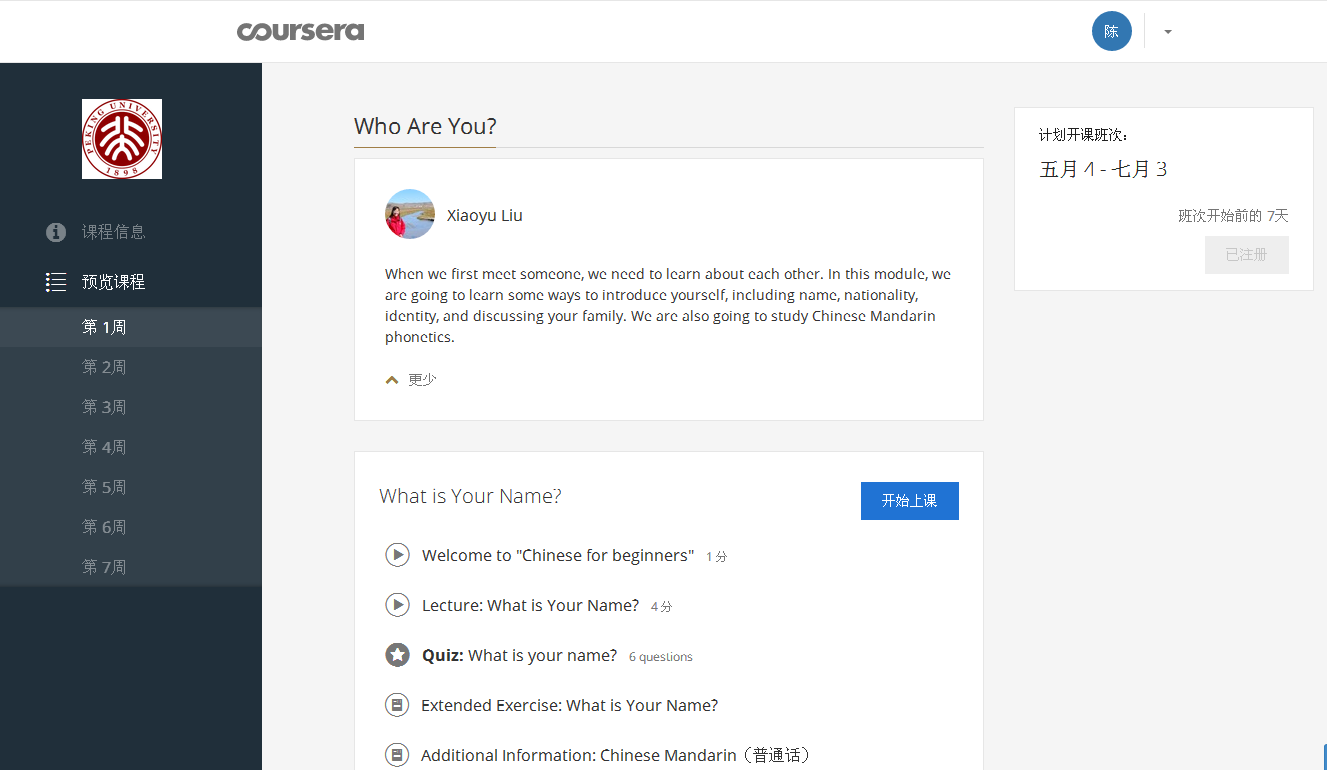 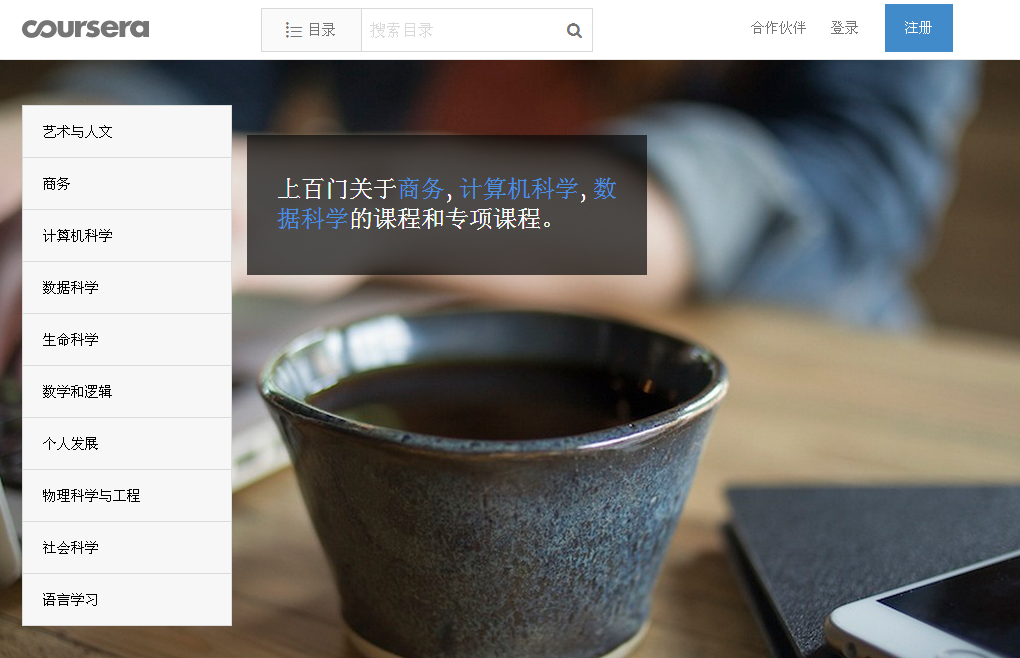 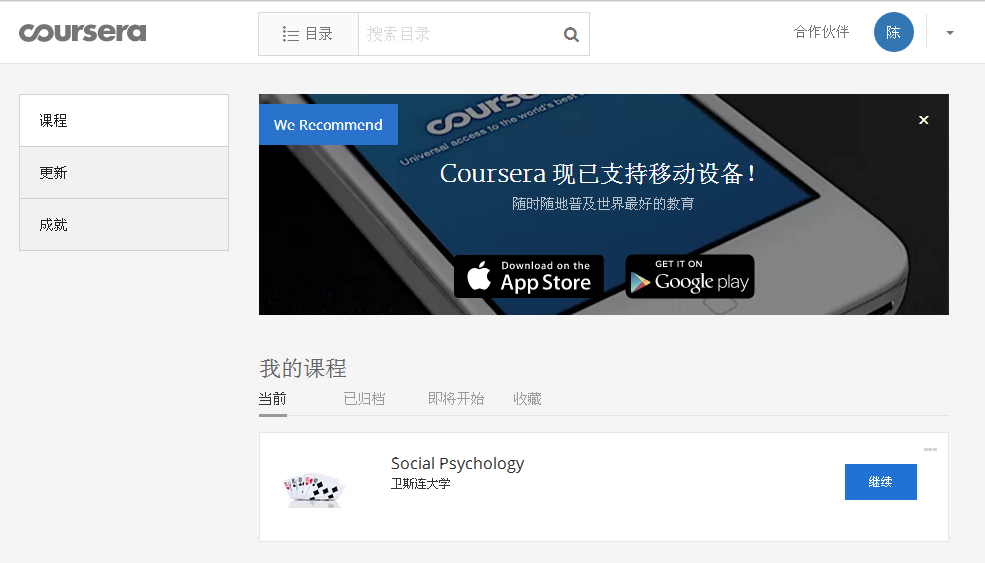 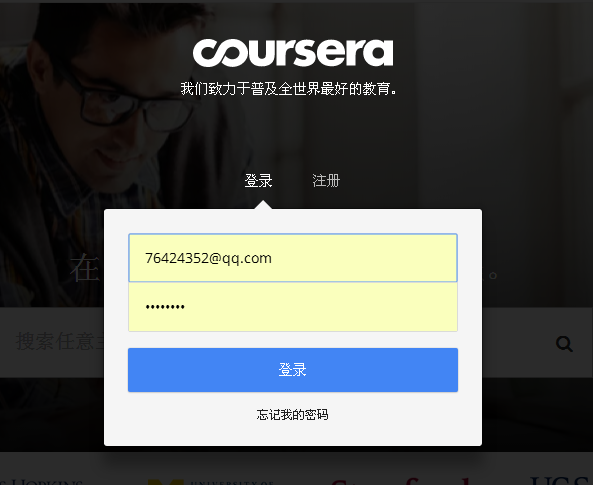 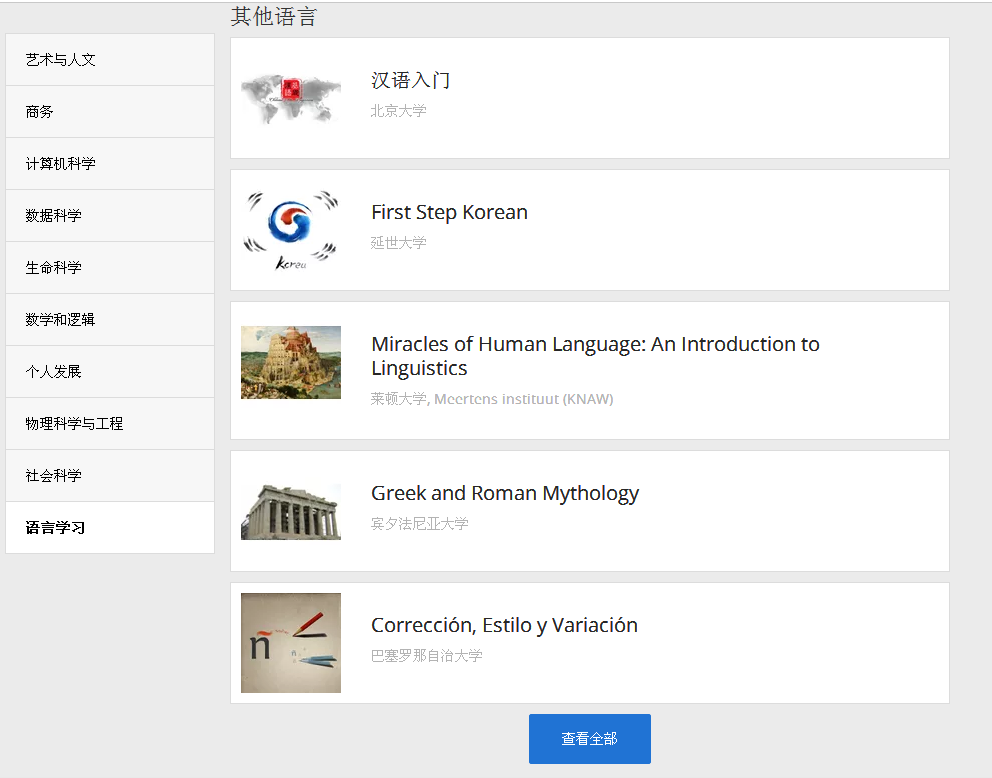 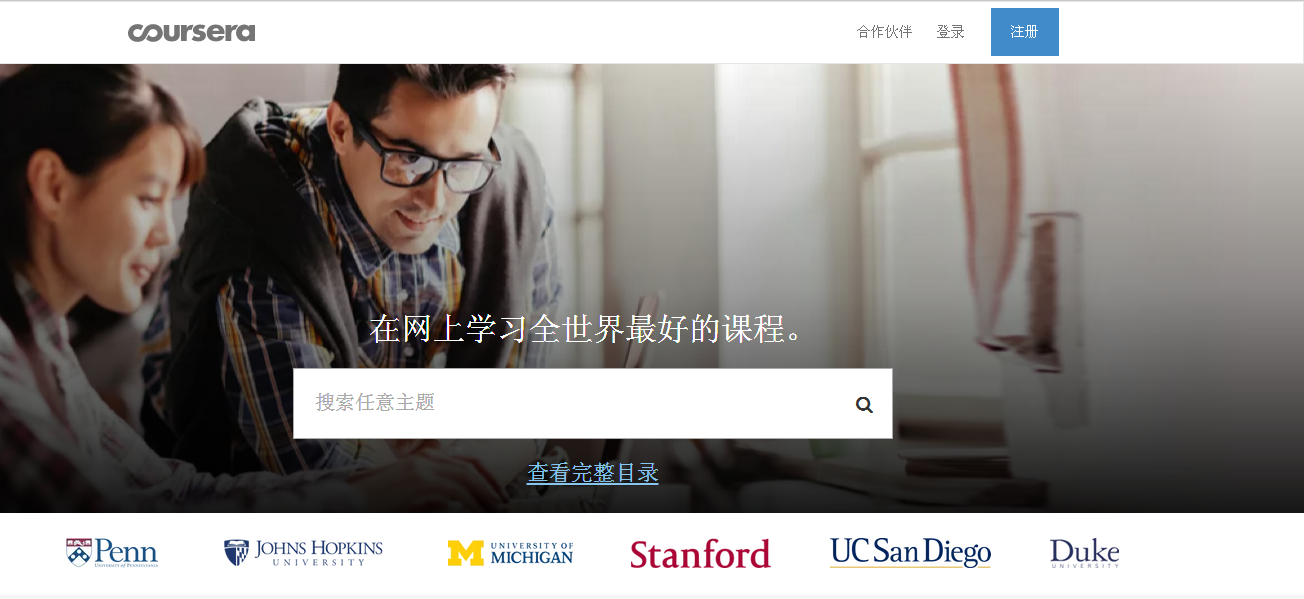 register
login
edX
https://www.edx.org/
Future Learn
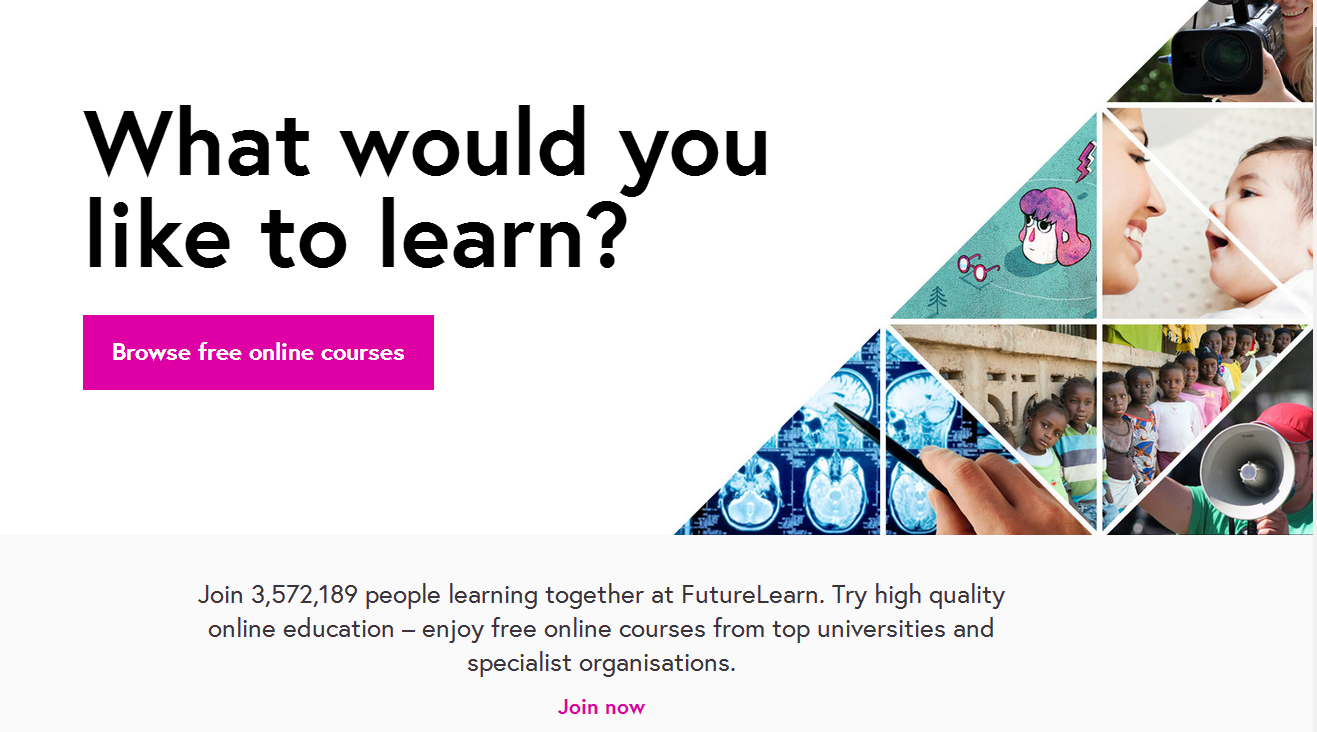 https://www.futurelearn.com
Choose from hundreds of free online courses: from Language & Culture to Business & Management; Science & Technology to Health & Psychology.
Meet educators from top universities and cultural institutions, who'll share their experience through videos, articles, quizzes and discussions.
NovoEd
https://novoed.com/
Универсариум
http://universarium.org/
Stanford Online
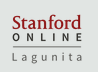 https://lagunita.stanford.edu/
Lagunita is Stanford's instance of the open-source software release of the Open edX platform, which was developed by the joint Harvard/MIT non-profit organization, and which Stanford engineers have been collaborating on since April 2013. Lagunita hosts many of the free, online courses that are taught by Stanford faculty and made available to lifelong learners around the world for self-enrichment. Lagunita also hosts a variety of professional education opportunities in conjunction with many of Stanford University's schools and departments.
MIT Open Courseware
http://ocw.mit.edu/index.htm
果壳网
http://mooc.guokr.com/
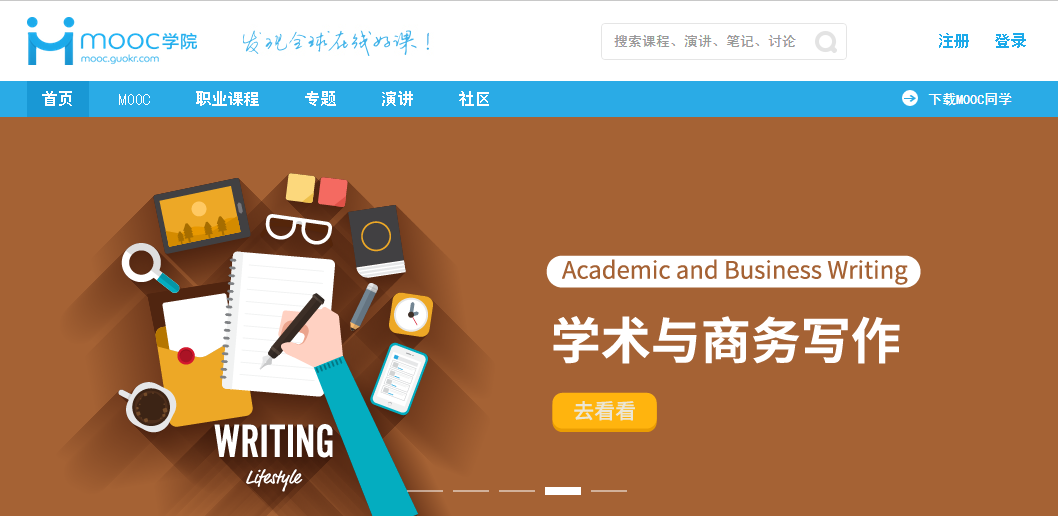 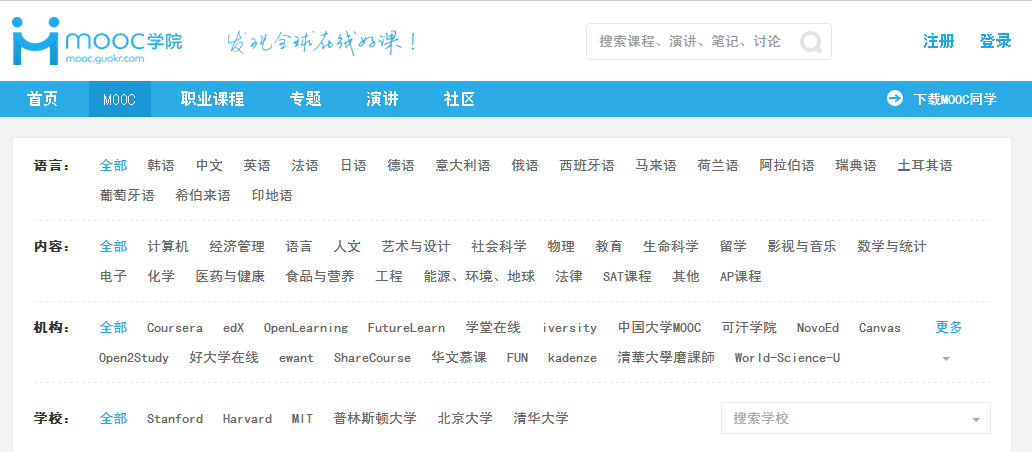 language
content
Homework


Register at least one MOOC platform, choose some courses that interested.